Dumáljuk meg! Felkészülési és vizsgatippek a Speaking vizsgarészre  próbavizsgával2018-19
angol B2
Rádai Péter
peter.radai@euroexam.org
Euroexam International
Helyzetfüggő szóbeli készségek
hétköznapi csevegés: tapasztalatok, vélemények
történetmesélés
szóbeli ügyintézés
érvelési készségek
vitakészség
Mire gyúrj?
1. folyékonyság: kommunikálj életszerűen!
2. választékosság B2 szinten
3. kötőszavak, utaló szavak: szövegkohézió
4. nyelvhelyesség  a hatékony kommunikáció szolgálatában
A Speaking vizsgarész menete
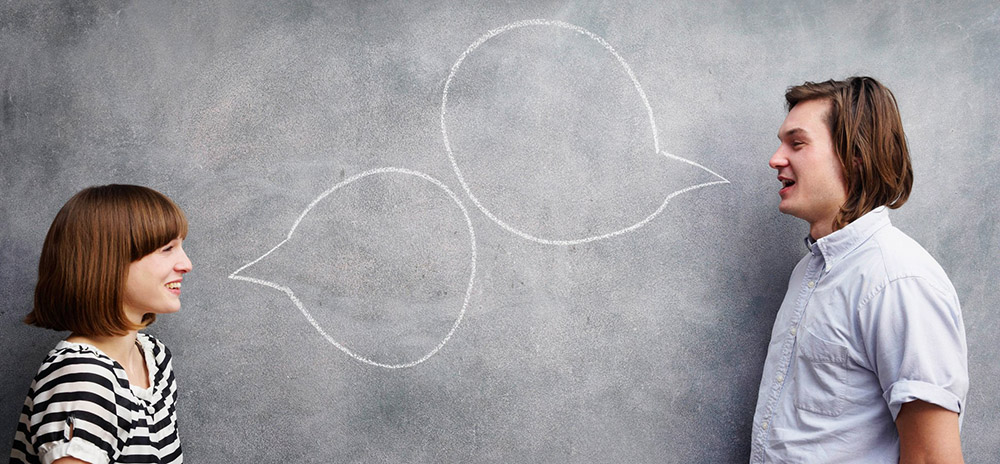 Beszédkészség tippek
Klikk a képre!
Páros vizsgázás: előnyök
két vizsgázó közt nincs hierarchikus függés (egyéni: partner a vizsgáztató)
figyelem és "munkateher" megoszlik. 
segíthetitek egymást, ketten együtt tehettek a sikerért (4. feladat!).
HA ISMERITEK EGYMÁST, közösen készültök: kevesebb váratlan helyzet, ismered társad nyelvi szintjét, beszédkészségét.
HA ISMERITEK EGYMÁST, bízhatsz benne, hogy társadnak lesznek jó gondolatai (továbblendít, ha elakadtok).
1.  Bemelegítő beszélgetés 2 részben
Q & A
2. rész
Kérdések saját tapasztalatról, véleményekről (pl. „Are you a healthy eater?”)
Válaszok: 1-2 kifejtő, összefüggő mondatban (pl. „Yes, because… / since… / as…” vagy „…as far as I’m concerned,…”)
2. Kétperces összefüggő beszéd (storytelling): Picture Story
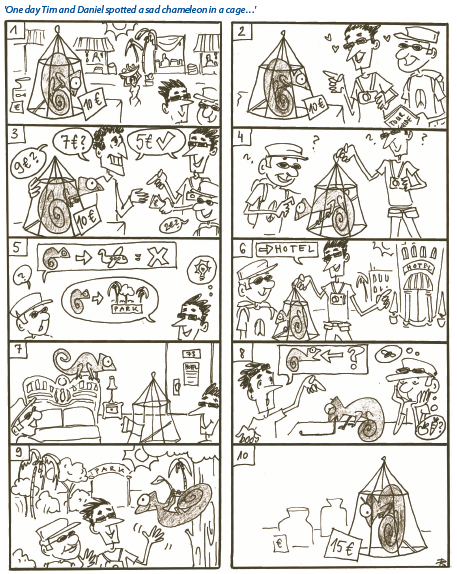 10 perces felkészülés
cél: összefüggő történetmesélés múlt időben
jegyzetelés csak kulcsszavakkal
igék a megfelelő múlt idejű alakban
kötőszavak
szótárazás: csak ha muszáj
TILOS: bármilyen utalás a képekre!
Senki sem születik nyomtatott szótárral a kezében…
Minden vizsgarészben használhatsz nyomtatott szótárt.
Reading / Writing: korlátlan szótárhasználat 
Légy gyors, pontos kereső az 5 játékos szótárhasználati gyakorlattal!
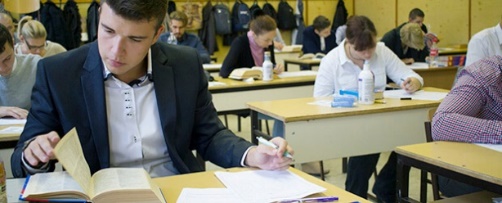 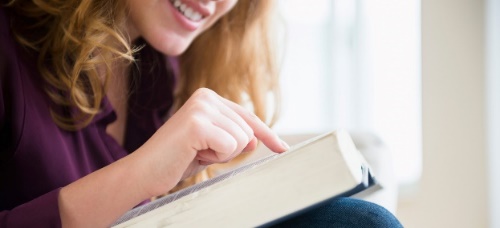 Klikk a képekre!
Felkészülés a Picture Story-ra
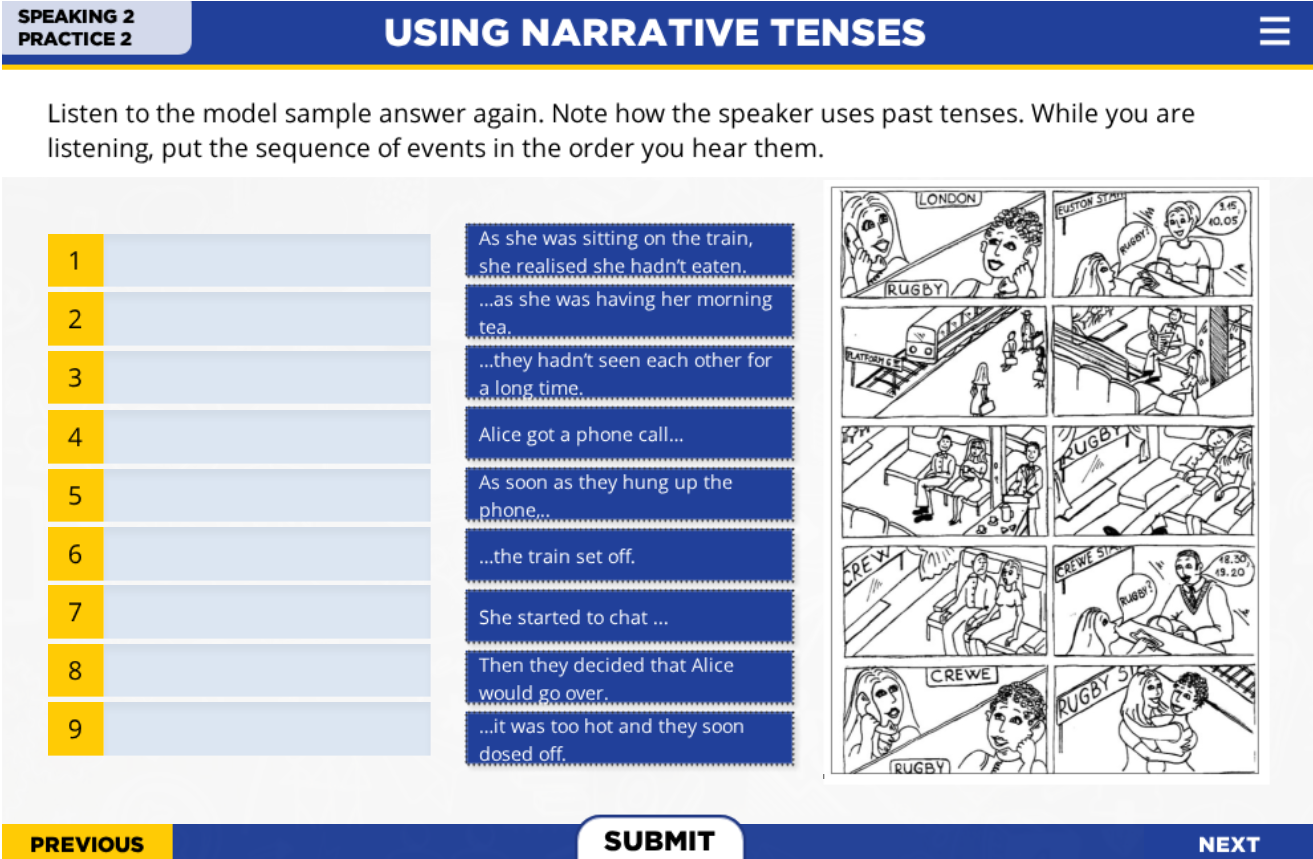 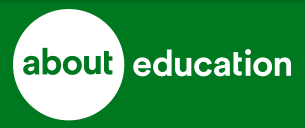 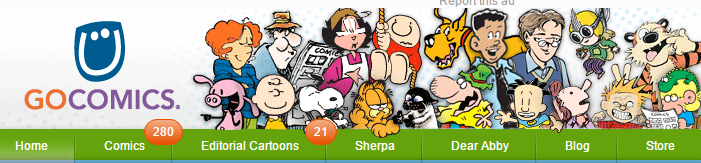 B2-es elearning felkészítő tanfolyam: Speaking
Klikk a képre, logóra!
Picture Story felkészülés az Euroexam blogjával
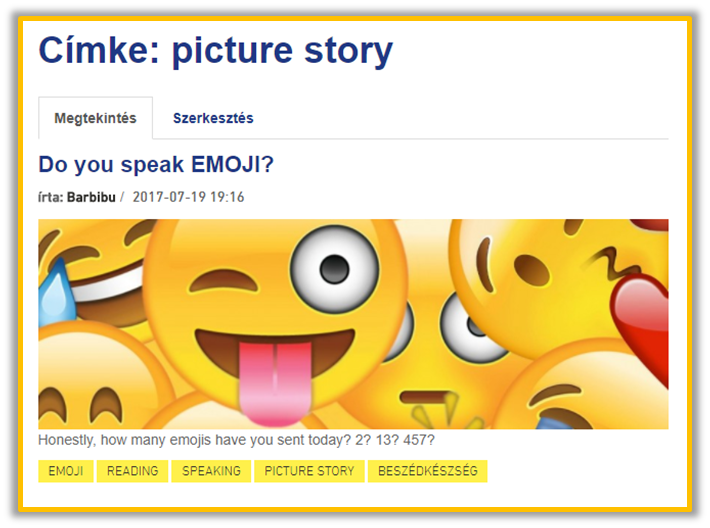 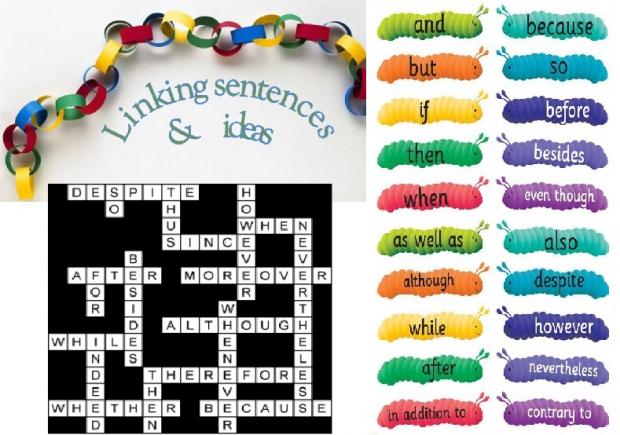 Euroexam blog:
„Oh, linking words! Nélkületek történetmesélés sincs ;)”
Klikk a képekre!
Vedd fel magad!
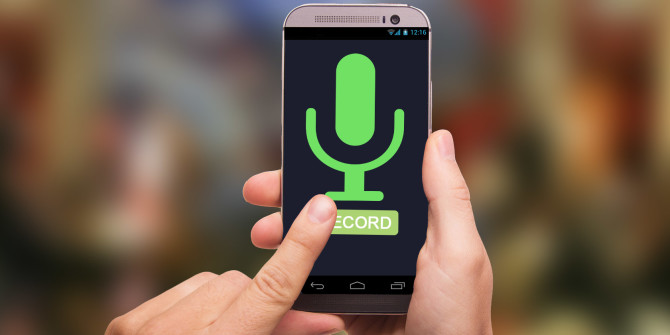 3. Szituációk (szóbeli ügyintézés)
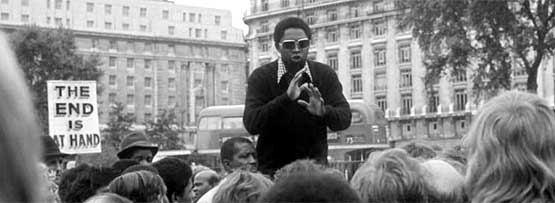 hibáztatsz
panaszkodsz
engedélyt kérsz
útbaigazítást kérsz
sürgetsz
mentegetőzöl
Klikk a képre!
hárítasz
érdeklődsz
megköszönsz
üdvözölsz
útbaigazítasz
duzzogsz
figyelmeztetsz
elismerésed fejezed ki
stb..
bocsánatot kérsz
4. 3 perces improvizált vita 2 részben
2 fázisból álló 3 perces vita: 
ötletelés (brainstorming): NEM csak szavakkal, hanem javaslatokkal, vitázva!
az összegyűjtött szempontok, témák egyenkénti megvitatása: „Now, let’s discuss them one by one. / …which one is the most important…”
Vitázás, érvelés sajátos nyelve
A vitázás nyelve
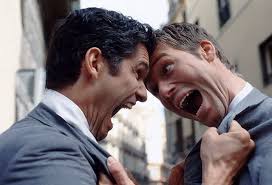 sürgetsz
egyetértesz
átadod a szót
felsorolsz
véleményt kérsz
ötletelsz
bizonytalanságot fejezel ki
Klikk a képre!
nem értesz egyet
visszakérdezel
javasolsz
bizonyosságot fejezel ki
összefoglalsz
közbevágsz
átvezeted a témát
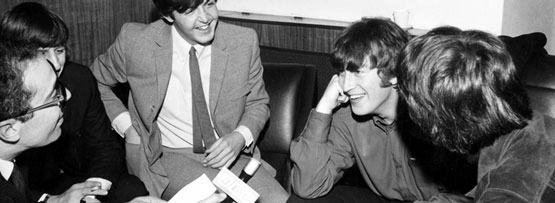 elfogadsz egy érvet
kiemelsz
stb..
Klikk a képre!
Felkészülés vitázásra, érvelésre képekkel
monológ v. párbeszéd
Klikk a képre!
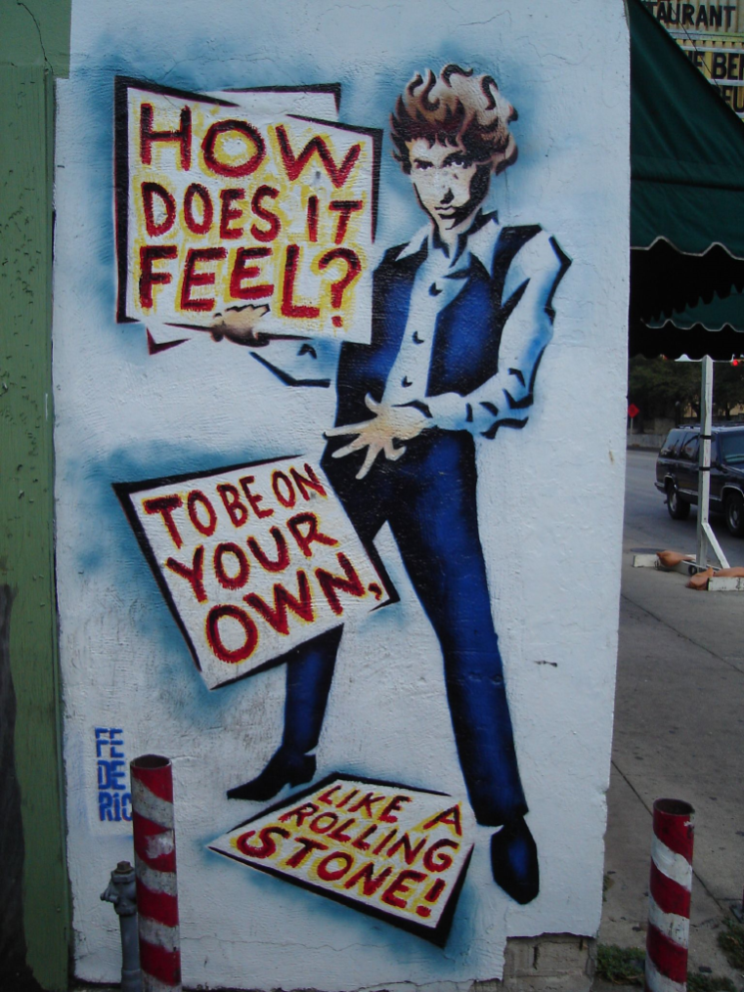 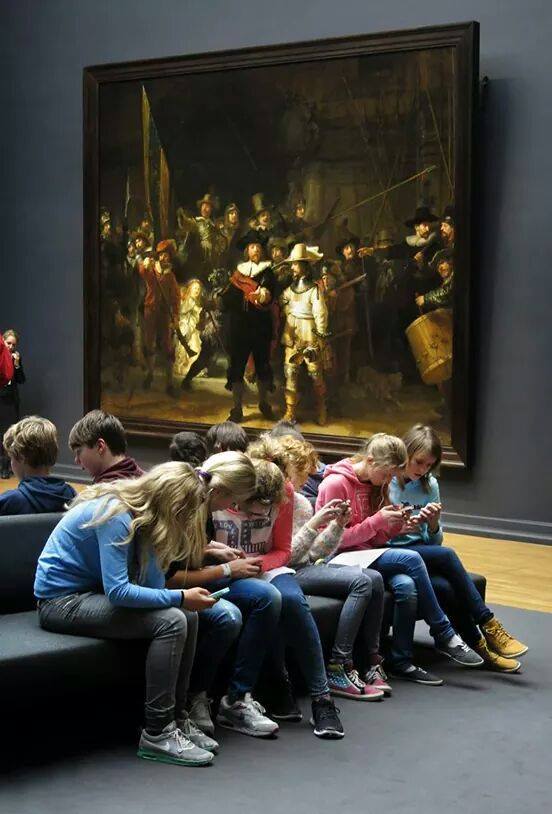 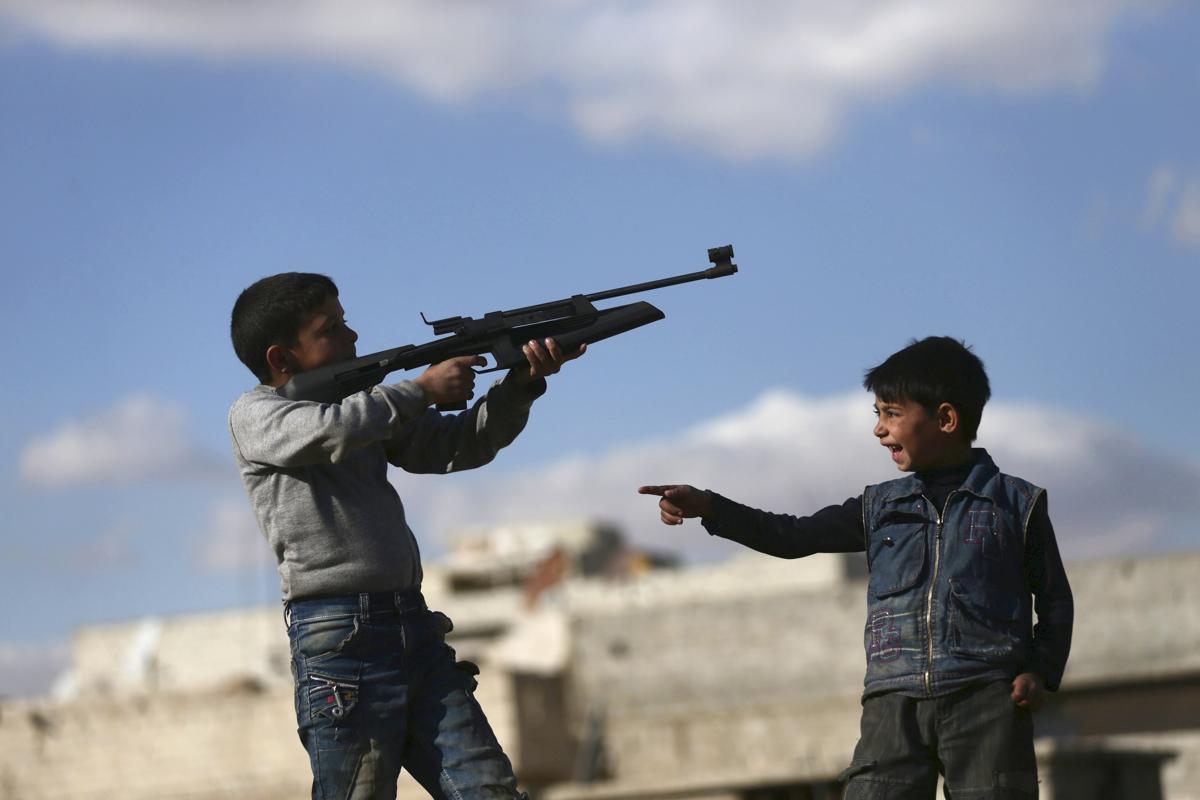 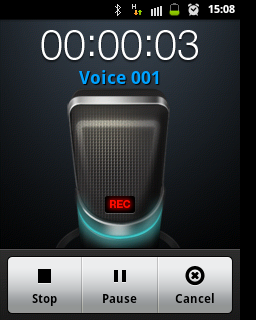 Vedd fel a vitát is!
Speaking felkészülés a B2-es Edzéstervvel
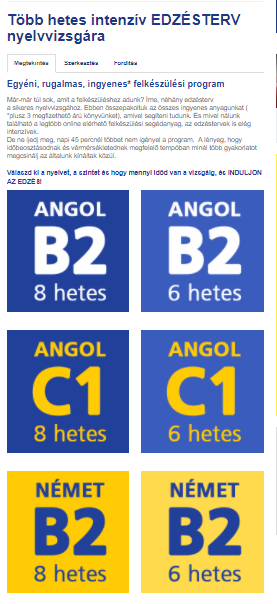 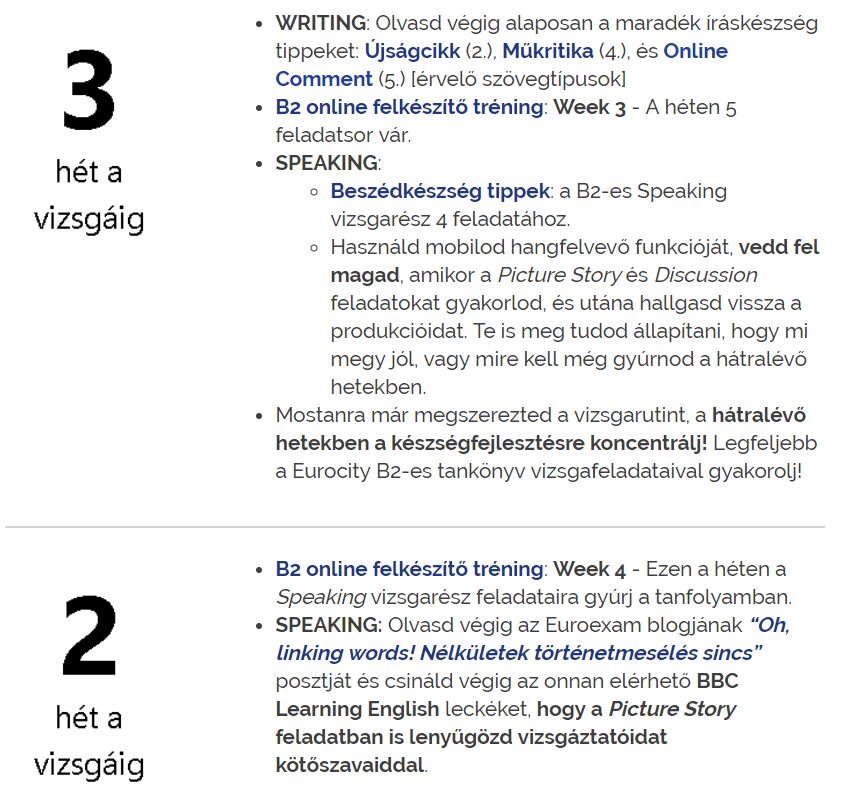 Klikk a képekre!
Értékelés
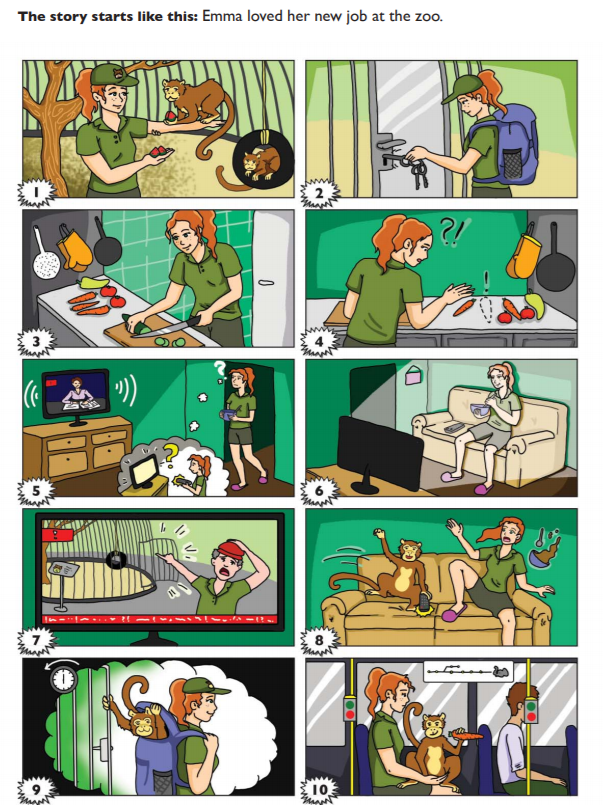 2. Picture Story: Mit is hallunk?
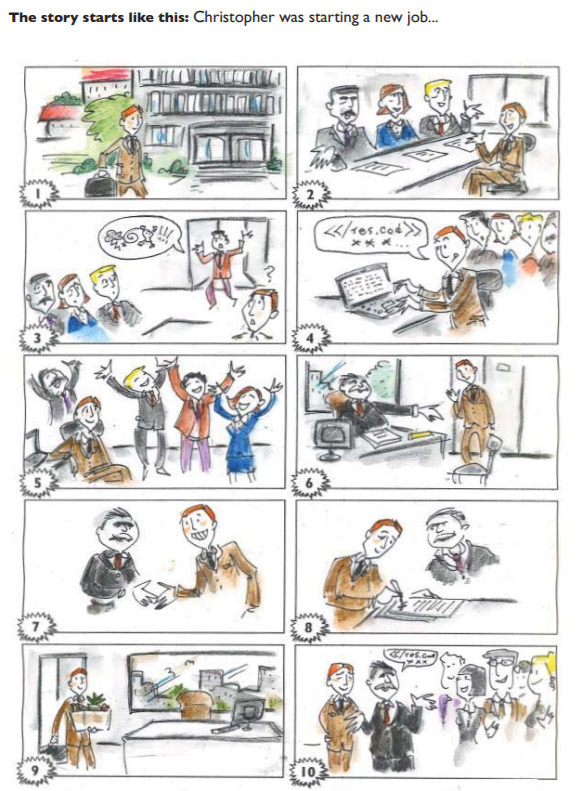 2. Picture Story: Mit is hallunk?